ML Approach for EEG Signal Classification
using CNN and Random Forest models
Anway Bose     05/08/2023
Data resampling and redefining
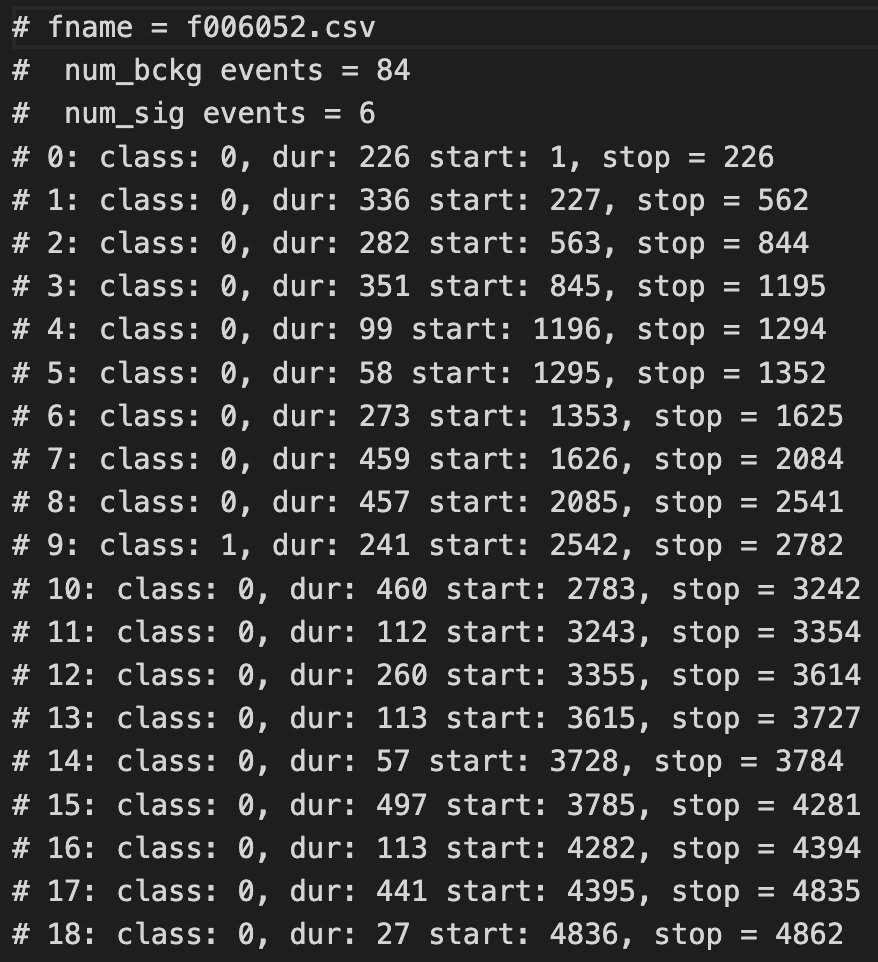 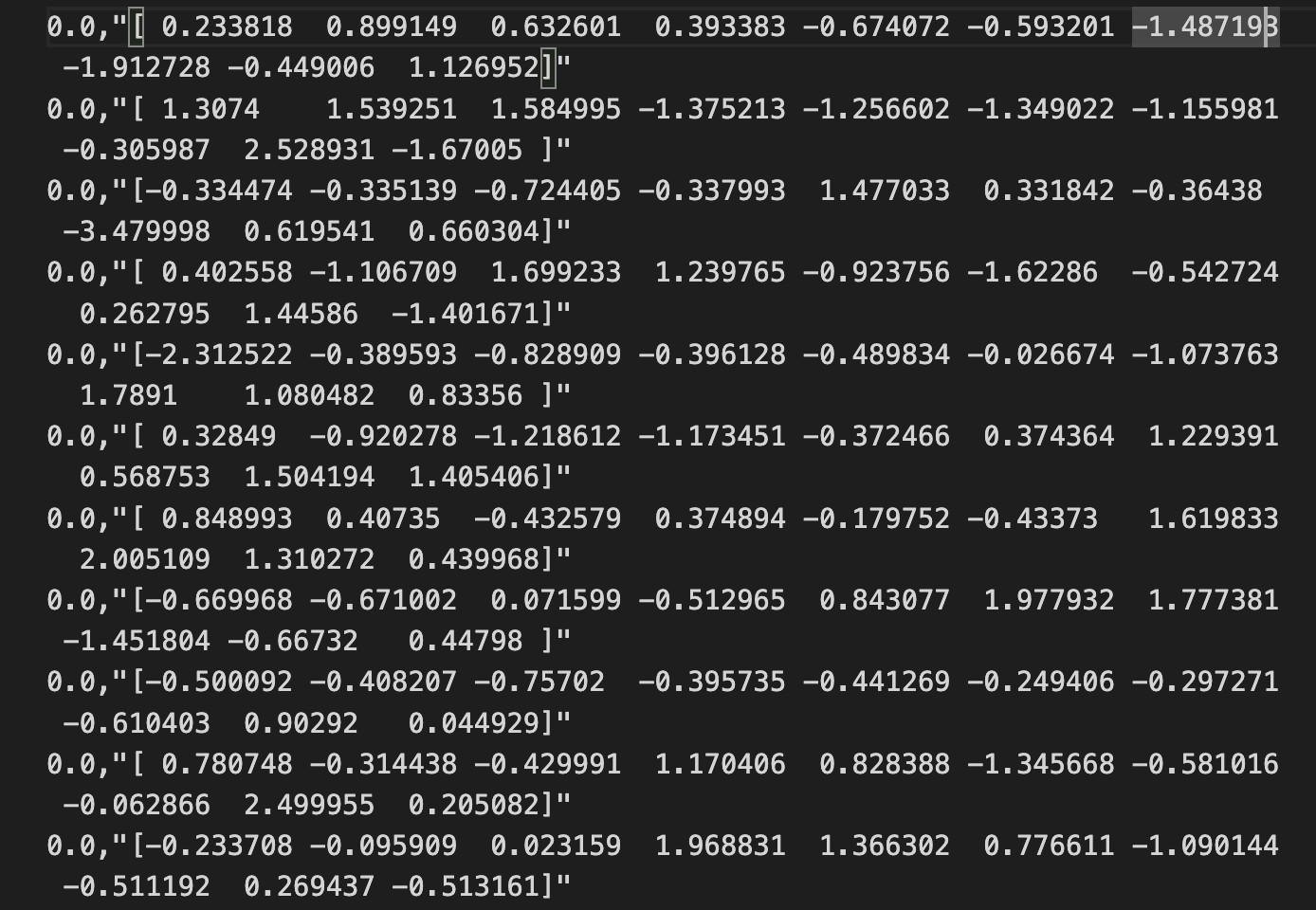 Algorithm 1: CNN
Motivation
Algorithm 1: CNN
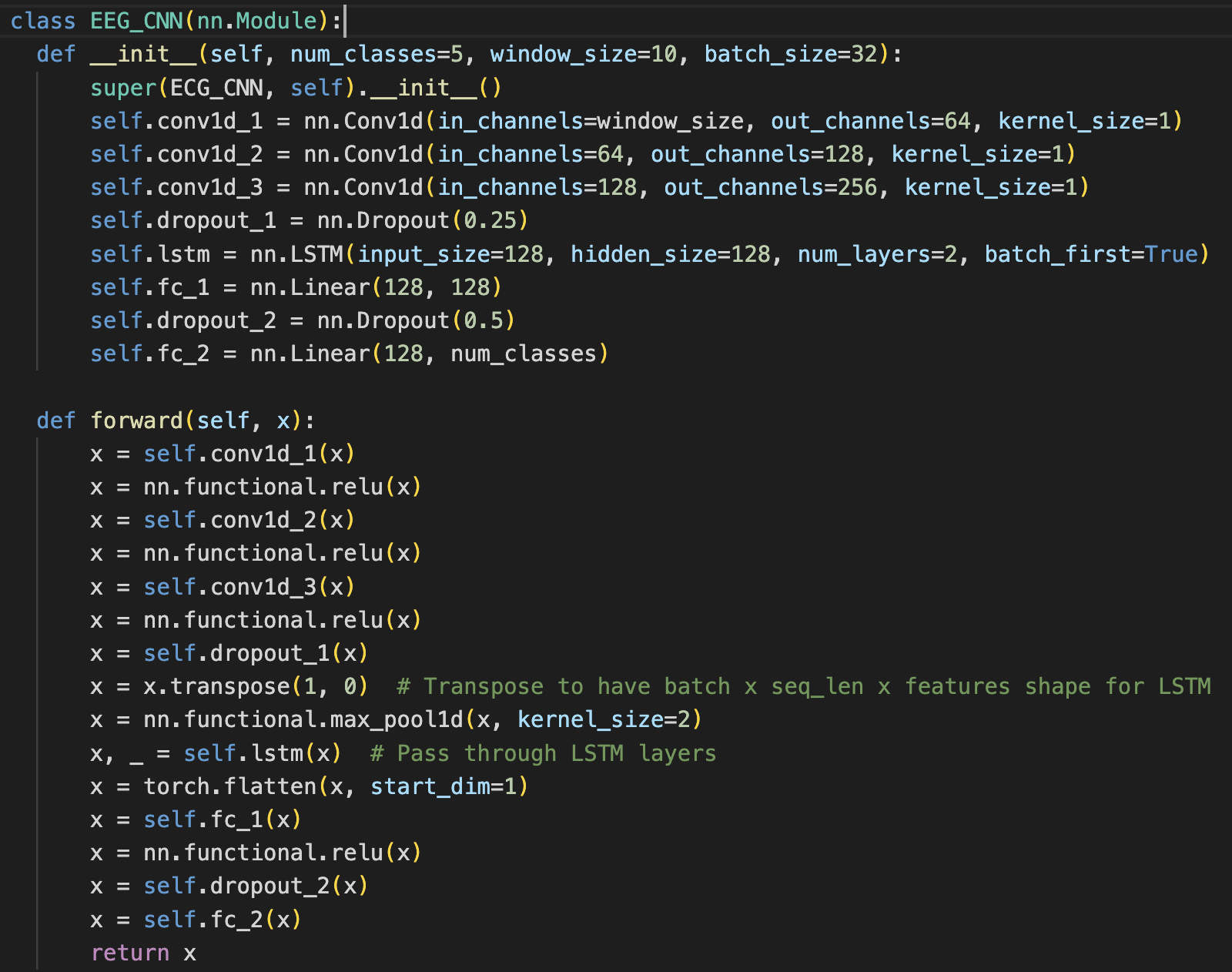 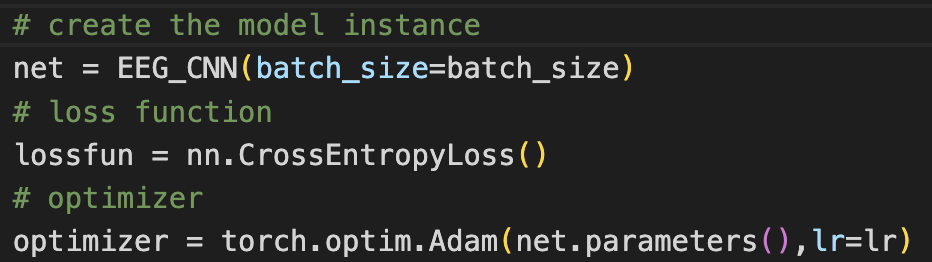 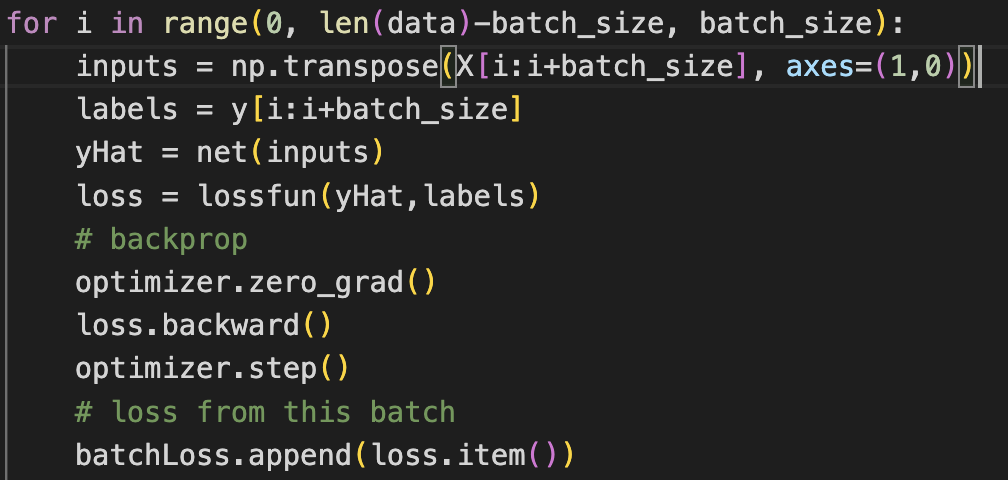 Algorithm 2: Random Forest
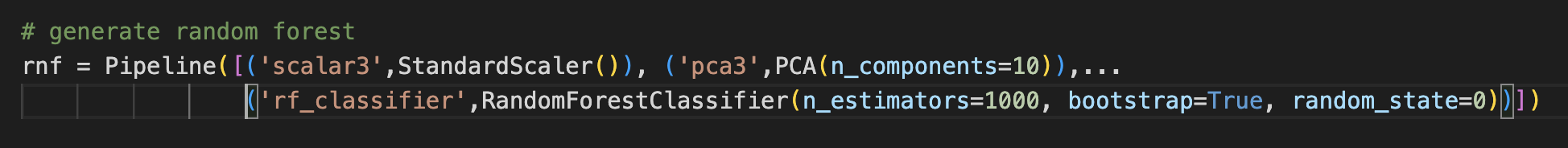 Results
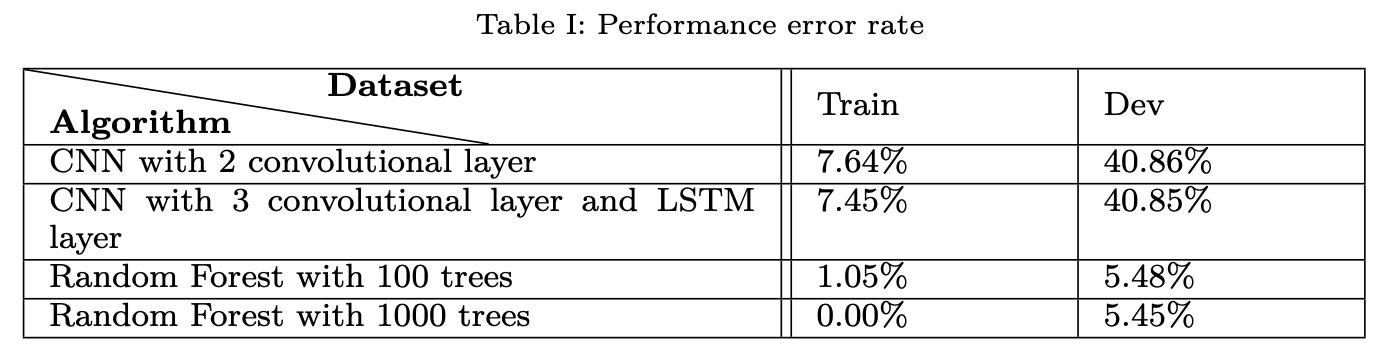 THANK YOU